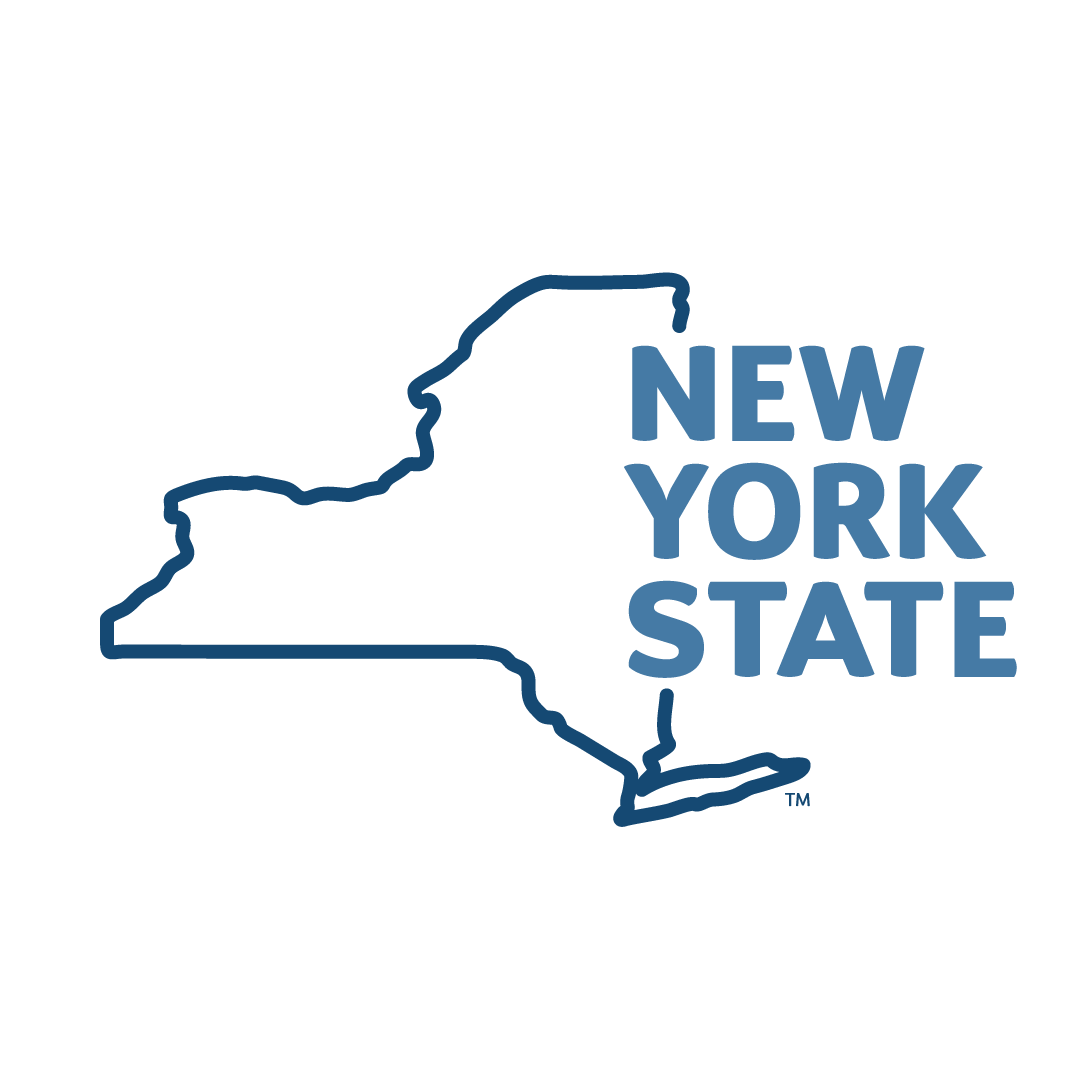 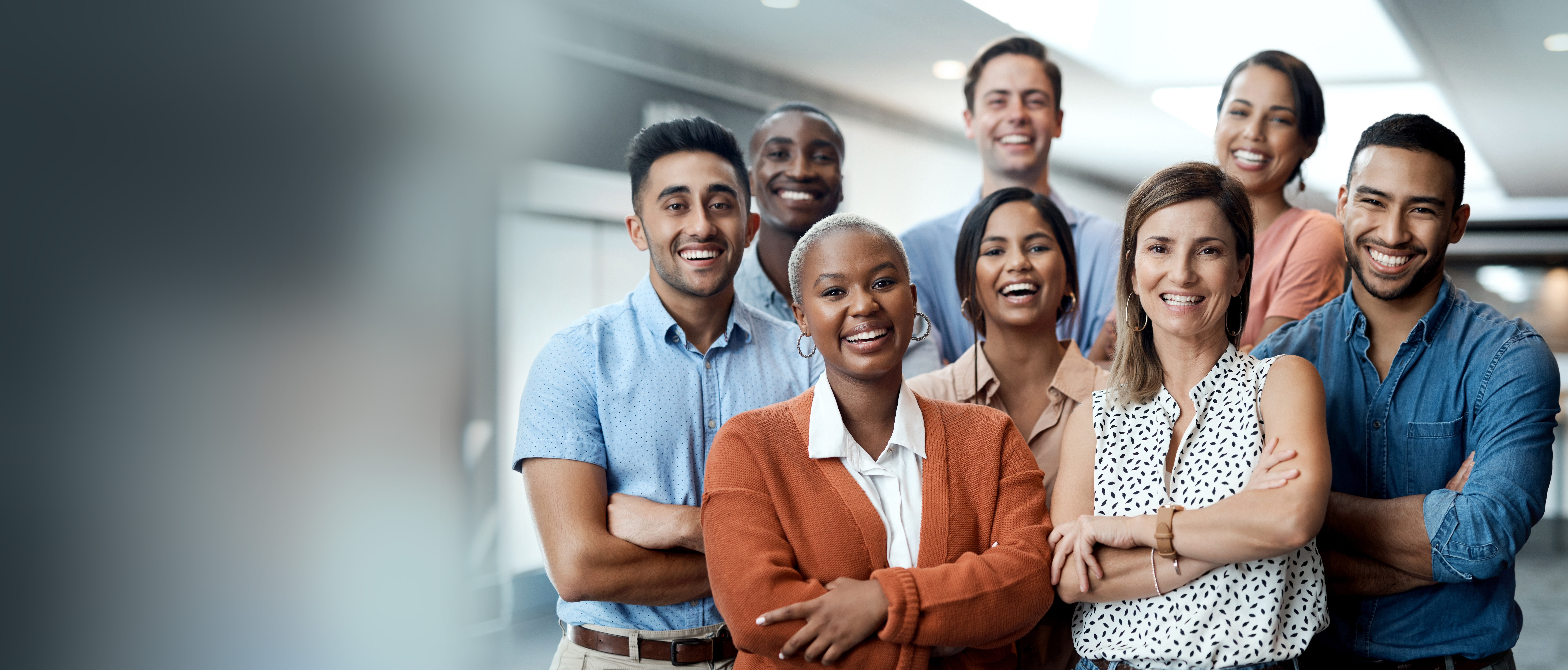 PUBLIC SERVICE LOAN FORGIVENESS PROGRAM
As a New York State Employee, You May Be Eligible to Have Student Loans Forgiven through this Federal Program
CONTACT: 	The Human Resources Department, 934-420-2107, & HR@farmingdale.edu
	    	www.farmingdale.edu
MORE INFO:	oer.ny.gov/public-service-loan-forgiveness
[Speaker Notes: Cover Slide (option 3)]